Need Accommodation Solutions: Ask JAN Learning Disabilities (LD) & Intellectual Disabilities (ID)

Sarah Small, M.S., CRC
Consultant, Cognitive/Neurological Team
1
Job Accommodation Network
Objectives
JAN Overview
Disclosure
Reasonable Accommodation
Accommodation Examples
JAN Website Tour/SOAR
Questions
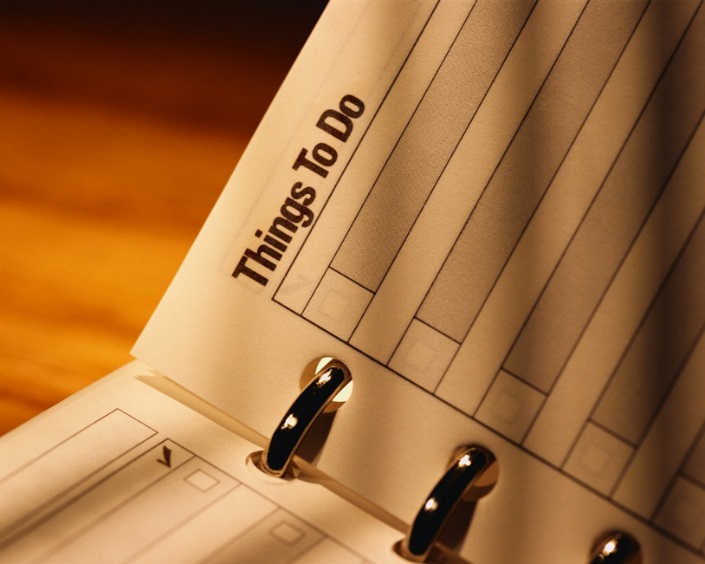 2
[Speaker Notes: Sarah]
Job Accommodation Network
▪ Established in 1983 as a national, free service.
▪ Specialize in workplace accommodations and the employment provisions of the Americans with Disabilities Act/Rehabilitation Act.
▪ Assist with the interactive process.
▪ Give targeted technical assistance.
▪ Provide comprehensive resources.
▪ Confidential.
▪ Easy to use.
▪ Offer live and archived training.
3
[Speaker Notes: Sarah]
Job Accommodation Network
▪ Employers
▪ Individuals
▪ Service Providers
▪ HR Professionals
▪ Family Members
▪ Others
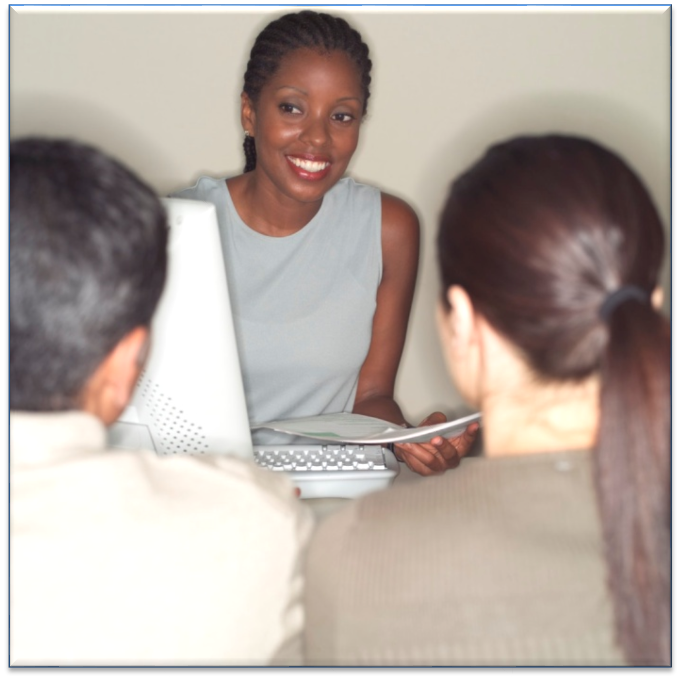 4
[Speaker Notes: Sarah]
Job Accommodation Network
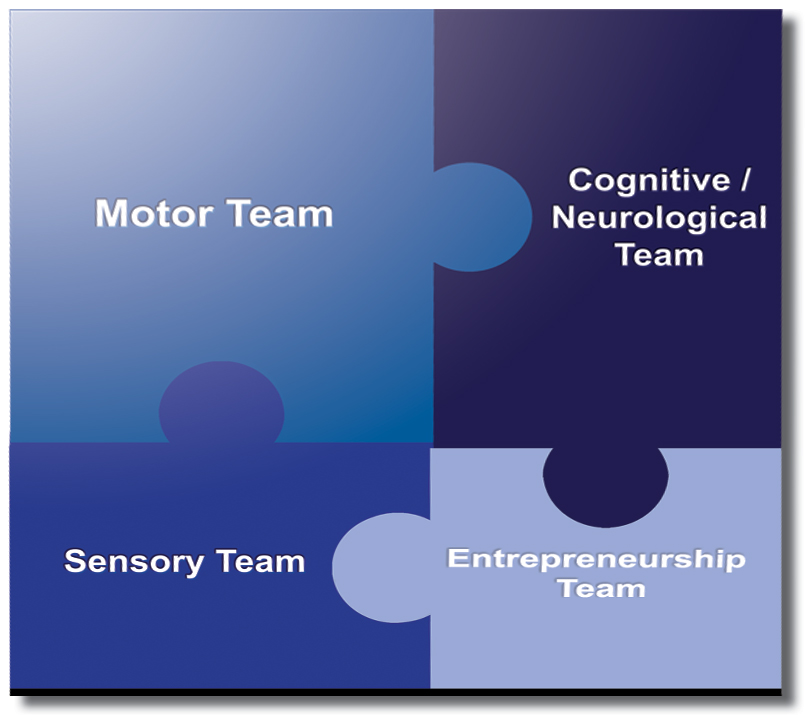 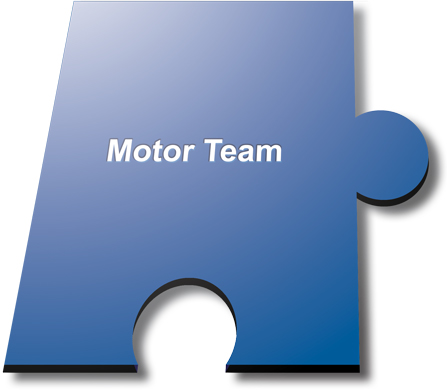 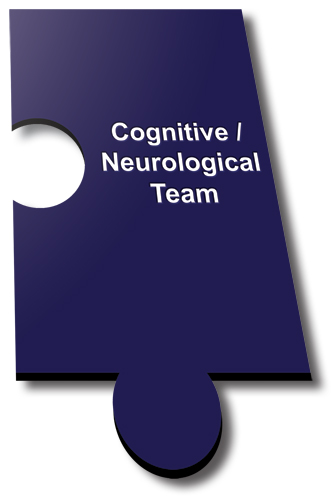 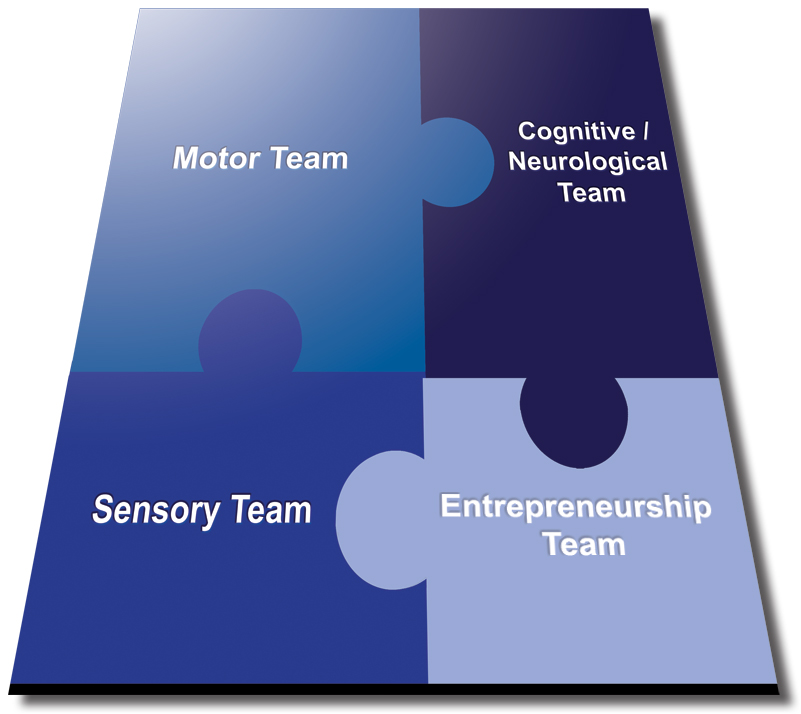 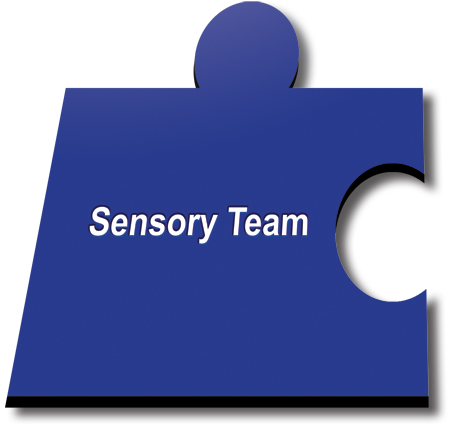 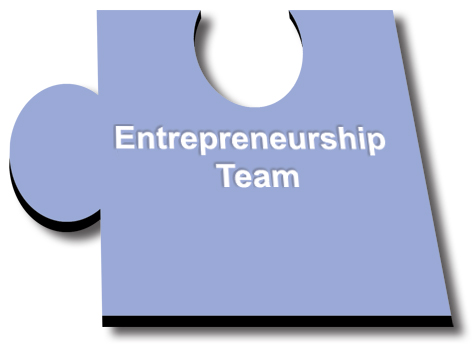 5
Job Accommodation Network
Self-Advocacy:
An effective self-advocate understands his own strengths, weaknesses, and needs. He will then feel comfortable talking about his disability and accommodation needs to educators and employers.
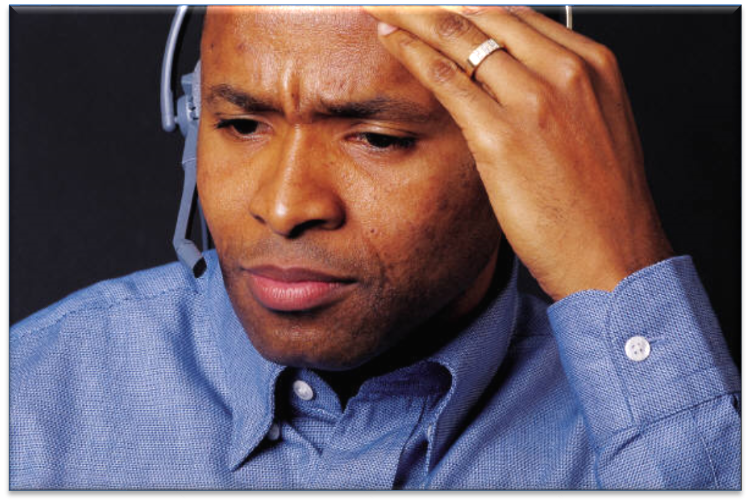 6
[Speaker Notes: Lisa]
Disclosure
Disclosure is when an individual gives out specific, personal information about their disability.  
Important to provide:
The nature of the disability
The limitations, or how the disability affects the capacity to learn and/or perform the training/job effectively
Accommodations that will be needed in order to do the training/job
7
Disclosure
Why Disclose?
To ask for job accommodations
To receive benefits or privileges of employment
To explain an unusual circumstance
8
Disclosure
What is a Reasonable Accommodation?
“Reasonable accommodation is a modification or adjustment to a job, the work environment, or the way things usually are done that enables a qualified individual with a disability to enjoy an equal employment opportunity”


Technical Assistance Manual: Title I of the ADA https://AskJAN.org/links/ADAtam1.html
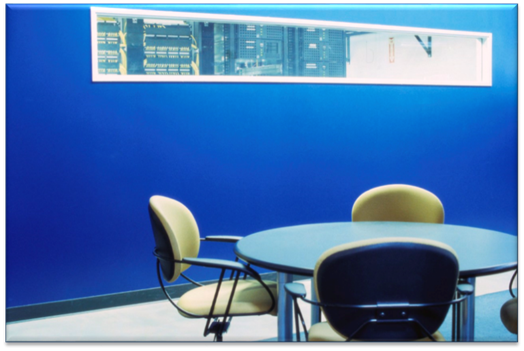 9
[Speaker Notes: Lisa]
Disclosure
How Can You Help?
▪ Promote Self-Advocacy
▪ Inform students/employees of the ADA and ability to seek accommodations
▪ Help identify possible accommodation solutions
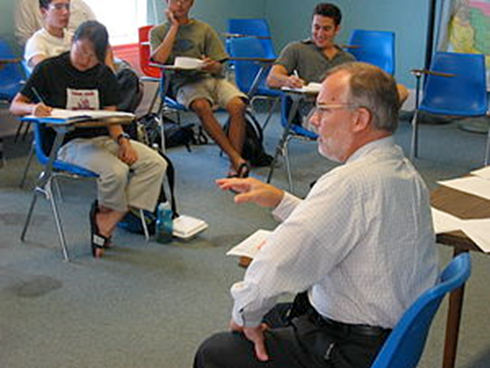 10
Disclosure
The 411 on Disability Disclosure: 
A Workbook for Youth with Disabilities
http://www.ncwd-youth.info/resources_&_Publications/411.html







Information about ODEP can be found at http://www.dol.gov/odep/
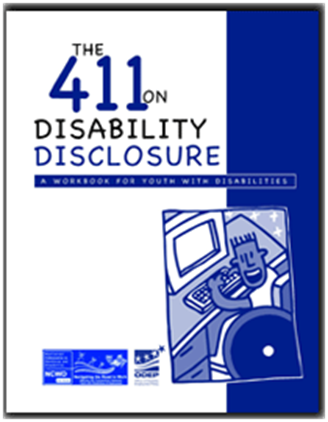 11
Disclosure
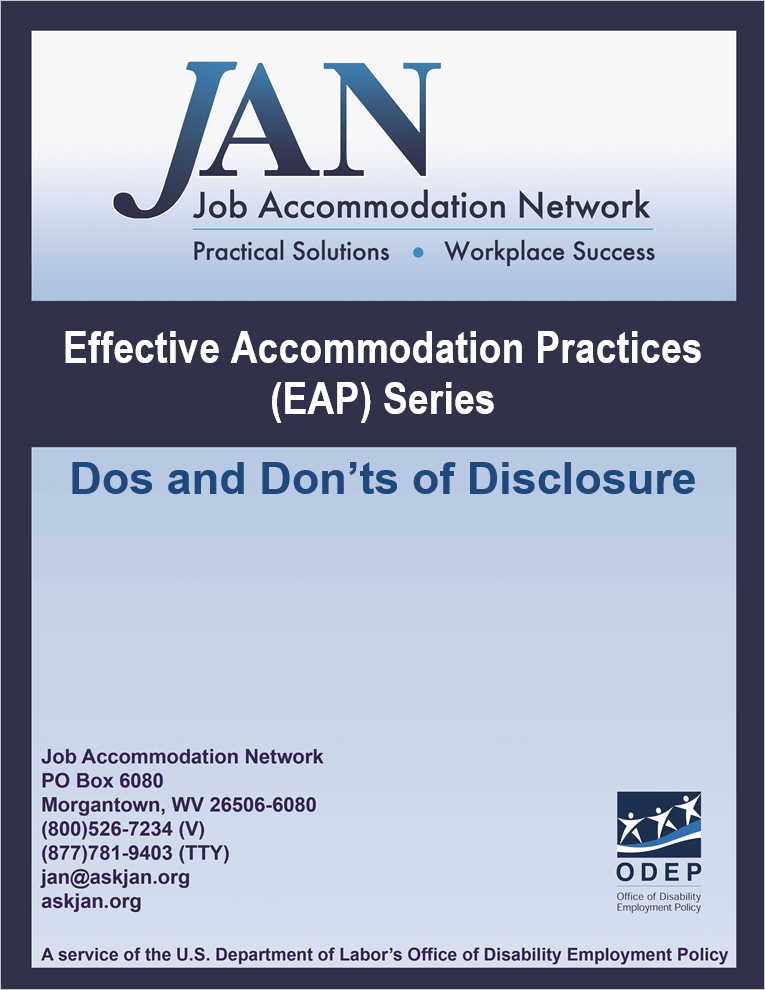 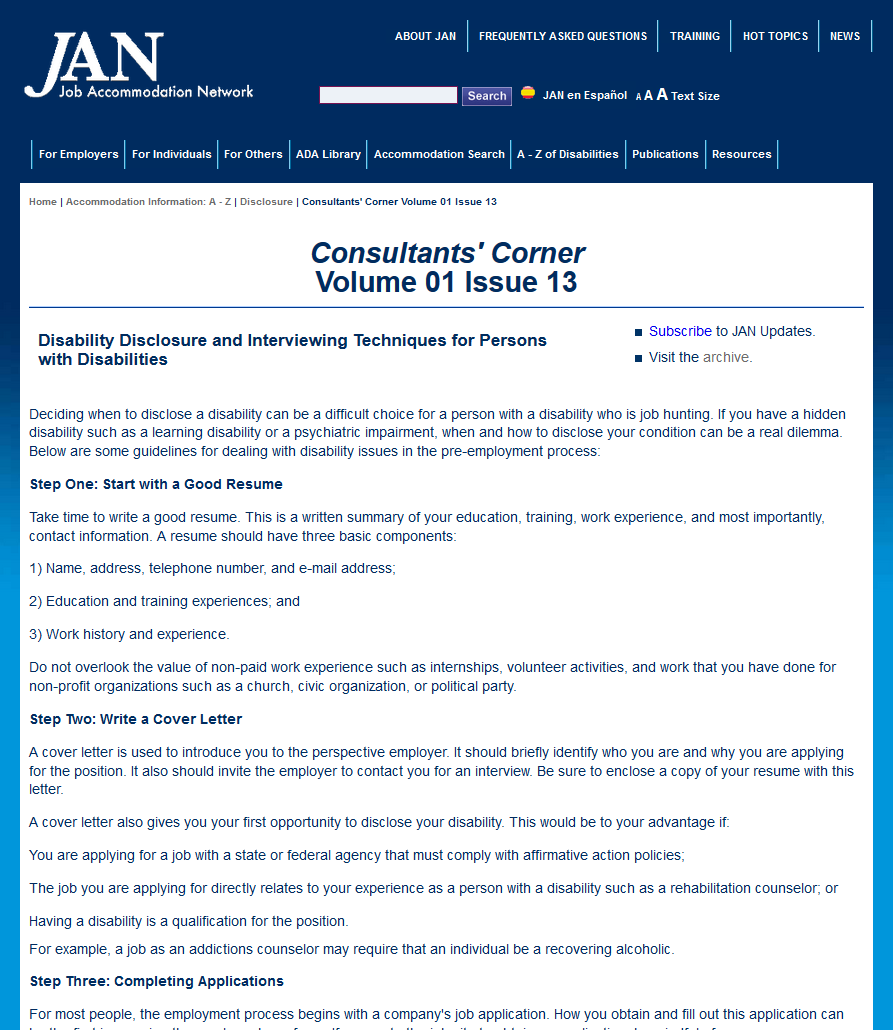 12
Documentation
Documentation of a learning/intellectual disability may differ from that of other disabilities.
▪ Psychologist vs. Medical Doctor
▪ Lifelong and Static
▪ Individualized Education Plan (IEP) vs. Accommodation Plan

Consultants’ Corner: Documentation of a Learning Disability https://AskJAN.org/corner/vol05iss03.htm
13
Limitations
Common Limitations 
Reading				
Spelling
Writing
Mathematics
Speaking/Communicating
Organization
Memory
Time Management/Completing Tasks
Social Skills
Working Effectively
14
Accommodations
Accommodation Examples
15
[Speaker Notes: TG into sensory examples]
Accommodations
Reading from a paper copy:
Convert text to audio
Provide larger print 
Double space the text of print material
Use color overlays (Irlen lenses) 
Provide materials that are typewritten
Have someone read the document aloud
Scan the documents into a computer and use Optical Character Recognition (OCR)
Use a reading pen, which is a portable device that scans a word and provides auditory feedback
16
Accommodations
Reading from a computer screen:
Use voice output software
Use form-generating software 
Use an on-screen "ruler" or strip or screen-highlighting software 
Alter color scheme on computer screen 
Adjust the font on computer screen
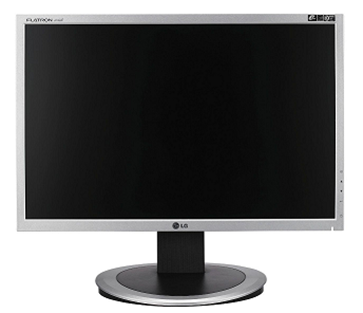 17
Accommodations
Example: 
Individual with LD
Career technical choice: Health Care
Limitations: 
Deficit in reading skills
Deficit in writing skills
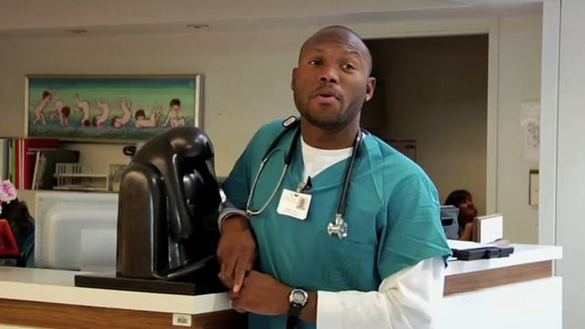 18
Accommodations
Accommodation Ideas
“Talking” medical products
Apps
Electronic Medical Speller
Talking medical devices
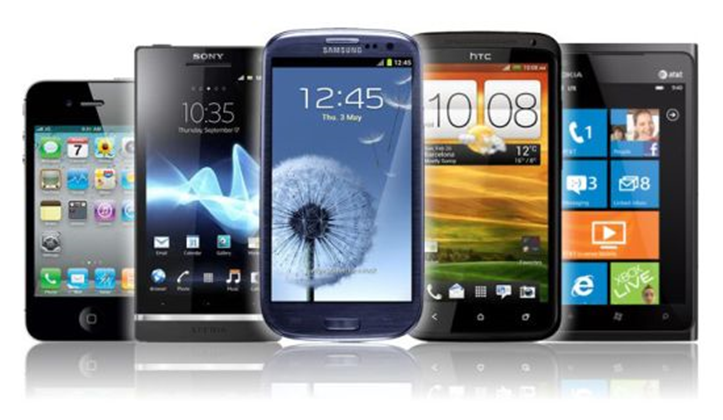 19
Accommodations
Spelling:
Allow use of reference materials such as dictionary or thesaurus
Provide electronic and talking dictionaries as well as apps
Use word prediction software that displays a list of words that typically follow the word that was entered in a document
Use word completion software that displays sample words after someone starts typing part of a word
Allow a buddy, coworker, or supervisor to proofread written material
20
Accommodations
Example: 
Individual with LD
Career technical choice: Education
Limitations: 
Deficits in spelling
Problems when writing on chalkboard
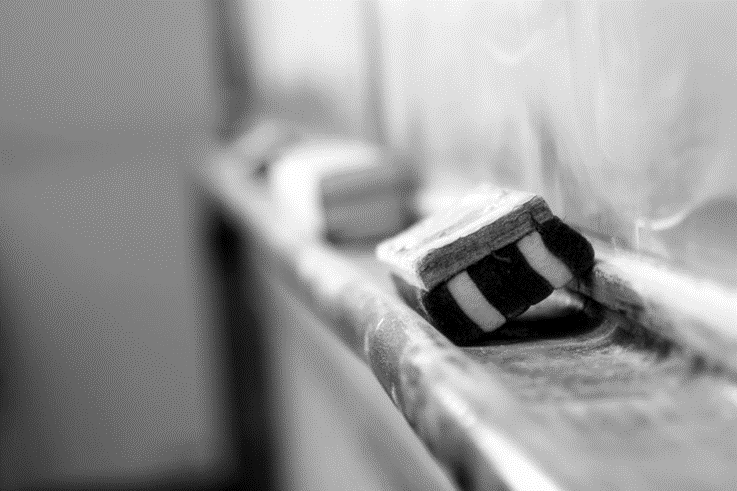 21
Accommodations
Accommodation Ideas:
Interactive whiteboard
Word prediction and spellchecking software
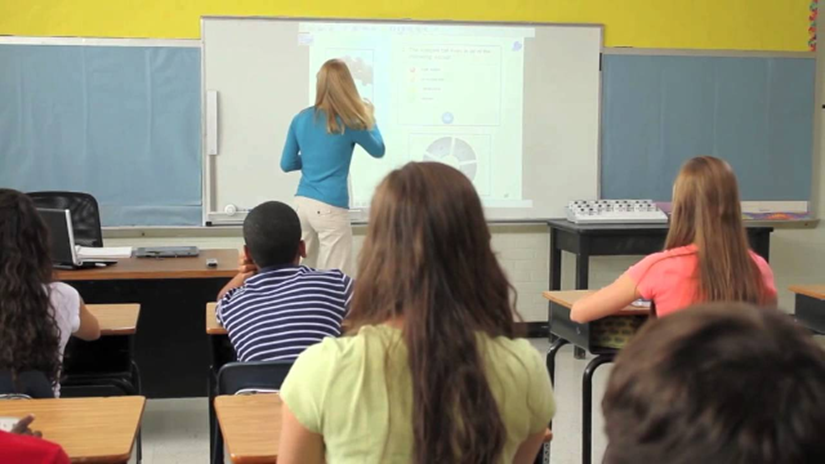 22
Accommodations
Cognitive process of writing: 
Use Inspiration software, a computerized graphic organizer
Use writing/editing software such as Texthelp Read & Write Gold or WhiteSmoke to assist with spelling, reading, and grammar
Provide electronic/talking dictionaries/spellcheckers
Permit use of reference books such as a thesaurus or dictionary
Create written forms to prompt the employee
Allow the employee to create a verbal response instead of a written response
23
Accommodations
Physical process of writing:
Provide writing aids
Use line guides and column guides
Supply bold line paper
Permit typewritten response instead of handwritten response
Allow use of personal computers, laptops, and tablets
Use Inspiration software, a computerized graphic organizer
Use speech recognition software that recognizes the employee’s voice and changes it to text on the computer screen
24
Accommodations
Example: 
Individual with Cognitive Impairment
Career technical choice: Finance and Business
Limitations: 
Handwriting materials
Keeping track of forms
Tracking when working with numbers
25
Accommodations
Accommodation Ideas:
Electronic forms/templates
Color coding/labeling
Claro Software- “screen ruler”
Uninterrupted work time
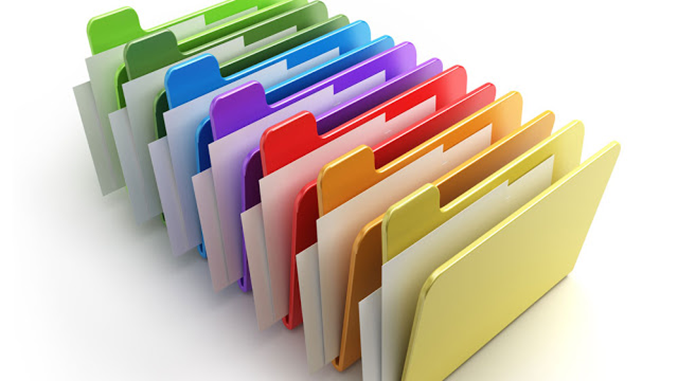 26
Accommodations
Mathematics:
Use scratch paper to work out math problems
Permit use of fractional, decimal, statistical, or scientific calculators
Use calculators or adding machines with large display screens
Use construction calculator, such as Jobber 6
Use pre-measurement guides or jigs
Post mathematical tables at desk or in work area 
Provide talking tools such as tape measures, scales, watches, and calculators
27
Accommodations
Example: 
Individual with Dyscalculia and Auditory Processing Disorder
Career technical choice: Construction
Limitations: 
Difficulty with measurement
Difficulty with counting and math calculations
Difficulty telling time
Difficulty processing written materials
28
Accommodations
Accommodation Ideas:
Mathematics
Using construction or other scientific calculators
Using measurement guides or markers
Using talking tools such as watch, tape measure, scale, calculator
Information Processing 
Provide written instructions and feedback
Ability to record meetings and trainings to listen to as needed
29
Accommodations
Speaking/Communicating
To help facilitate communication, provide advance notice of topics to be discussed in meeting/training
To reduce or eliminate anxiety, provide advance notice of date of meeting when employee is required to speak 
Allow employee to provide written response in lieu of verbal response
To reduce or eliminate the feeling of intimidation, allow employee to have a friend or coworker attend meetings
30
Accommodations
Example: 
Individual with Cognitive Impairment
Career technical choice: Information Technology- Help Desk
Limitations: 
Difficulty processing information and troubleshooting for other staff members
Became impatient, rude, and disrespectful when coworkers approached him for assistance
31
Accommodations
Accommodation Ideas
Policy modification to allow requests by email instead of in person or by phone
Reduced stress and helped to keep emotions and behavior in check
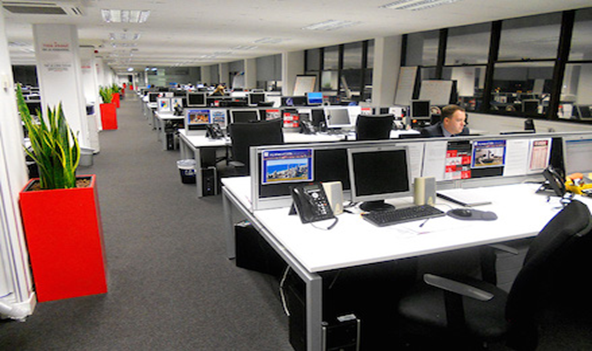 32
Accommodations
Organizing
Use daily, weekly, and monthly task lists 
Use calendar with automated reminders to highlight meetings and deadlines
Use electronic organizers, mobile devices, apps
Divide large assignments into smaller tasks 
Use color coding to prioritize tasks and identify materials
Hire a job coach or a professional organizer 
Assign a mentor to assist employee
Build organization skills by attending time management workshops (e.g., Franklin Covey)
33
Accommodations
Example: 
Individual with ADHD
Career technical choice: Caterer’s Assistant
Limitations: 
Keeping track of dates and events
Difficulty showing up on time for an event
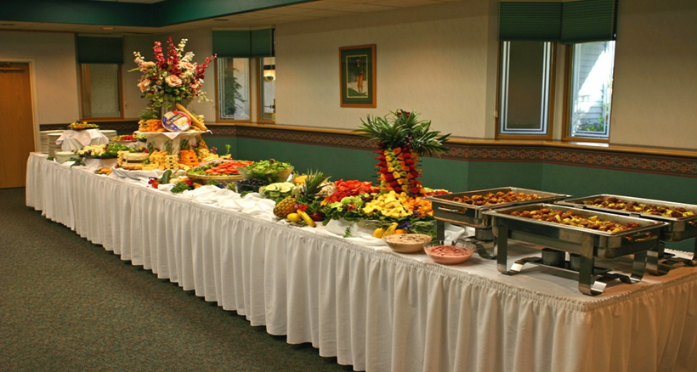 34
Accommodations
Accommodation Ideas
Shared, color-coded calendar/agenda
Reminders/calendar synced to phone or watch
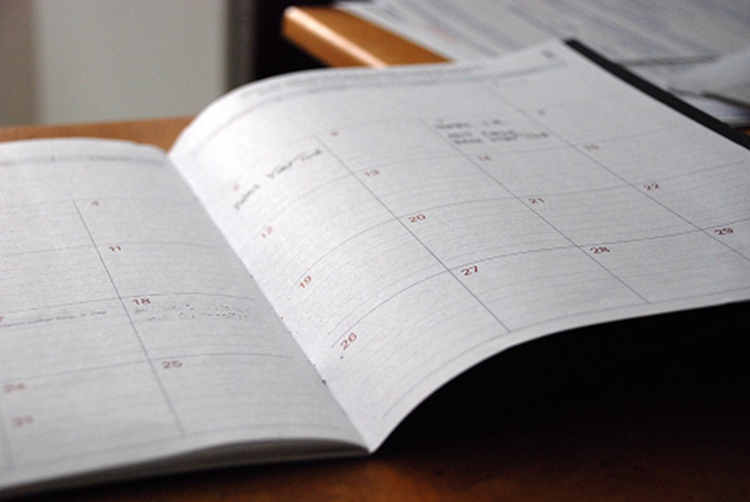 35
Accommodations
Memory:
Provide written as well as verbal instructions
Provide written checklists
Use a wall calendar 
Use a daily or weekly task list 
Provide verbal prompts and reminders 
Use electronic organizers, hand held devices, and/or apps 
Allow the employee to record meetings and trainings 
Provide printed minutes of meetings and trainings
36
Accommodations
Memory:
Allow additional training time for new duties 
Provide a mentor for daily guidance 
Provide reminders of important deadlines via emails, memos, and weekly supervision 
Use notebooks, planners, or sticky notes to record information for easy retrieval 
Provide cues to assist in location of items by using labels, color coding, or bulletin boards
37
Accommodations
Example: 
Individual with Cognitive Impairment
Career technical choice: Janitorial
Remembering the order of tasks
Difficulty completing tasks in timely manner
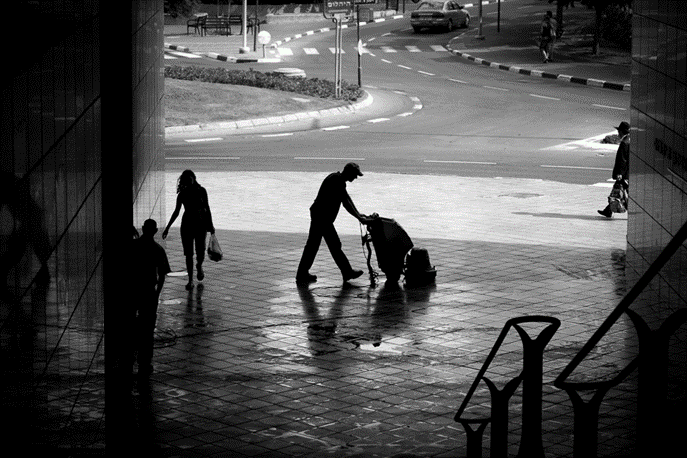 38
Accommodations
Accommodation Ideas:
Written task lists
Instructions posted in different rooms
CanPlan app
Visual step-by-step
Pictures
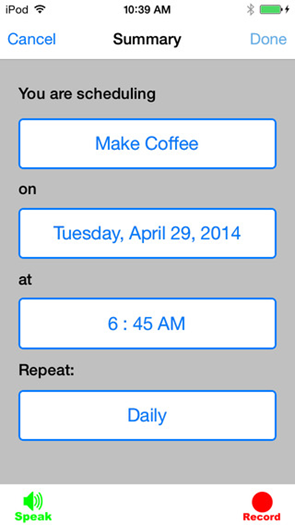 39
Accommodations
Time Management/Completing Tasks:
Daily TO-DO lists and check items off as they are completed 
Organizational tools such as electronic schedulers, recorders, software organizers, calendars, watches, and apps
Divide large assignments into smaller tasks 
Weekly meetings with supervisor, manager, or mentor to determine if goals are met
Reminders of important deadlines
40
Accommodations
Example:
Individual with Intellectual Disability
Career technical choice: Retail
Limitations
Memory 
Time Management
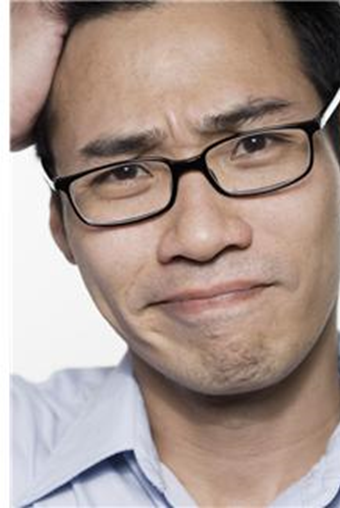 41
Accommodations
Accommodation Ideas
Programmable watch
Set timer
Job coach assisted with programming times for breaks and lunch
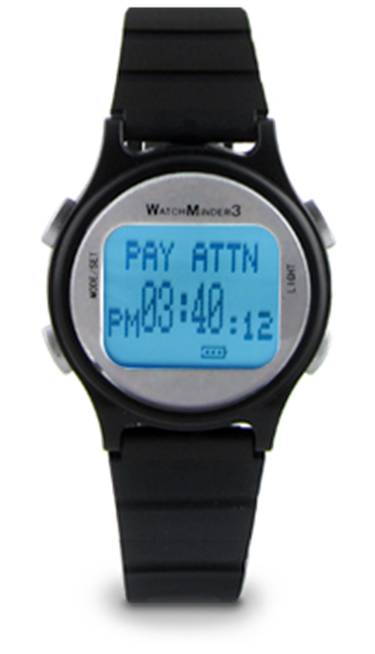 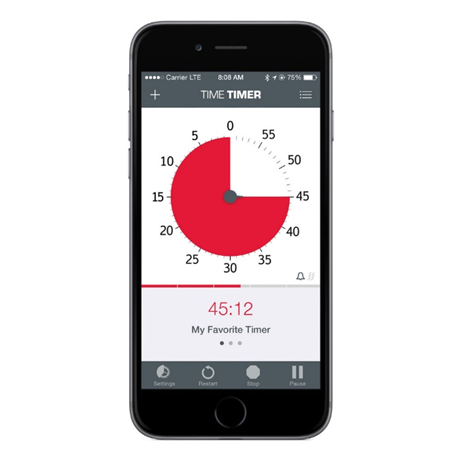 42
Accommodations
Social Skills: Behavior 
To reduce incidents of inappropriate behavior, thoroughly review conduct policy with employee 
Provide concrete examples to explain inappropriate behavior
Provide concrete examples to explain consequences in a disciplinary action
To reinforce appropriate behavior, recognize and reward appropriate behavior
43
Accommodations
Social Skills: Coworker Interaction
Provide sensitivity training to promote disability awareness
If feasible, allow employee to work from home
Help employee “learn the ropes” by providing a mentor 
Make employee attendance at social functions optional
Allow employee to transfer to another workgroup, shift, or department 
Encourage the employee to walk away from frustrating situations and confrontations
44
Accommodations
Example:
Individual with Autism
Career technical choice: Food Industry
Limitations
Social Skills
Communication
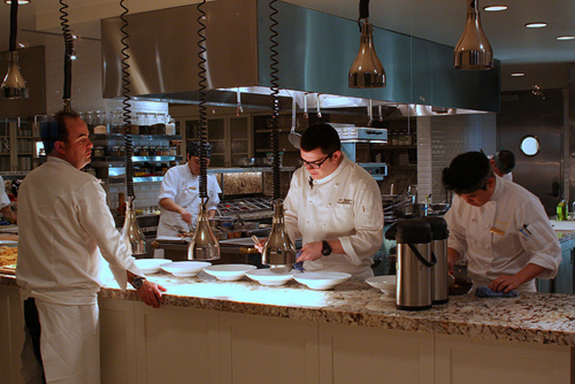 45
Accommodations
Accommodation Ideas
Mentor
Job Coach
Social skills training
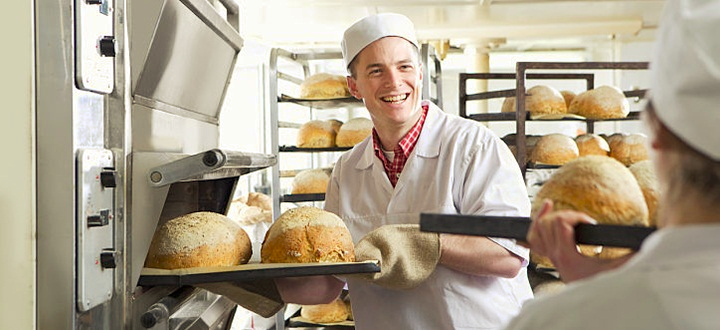 46
Accommodations
Example:
Individual with Autism
Career technical choice: Library Assistant 
Limitations
Communication
Voice modulation
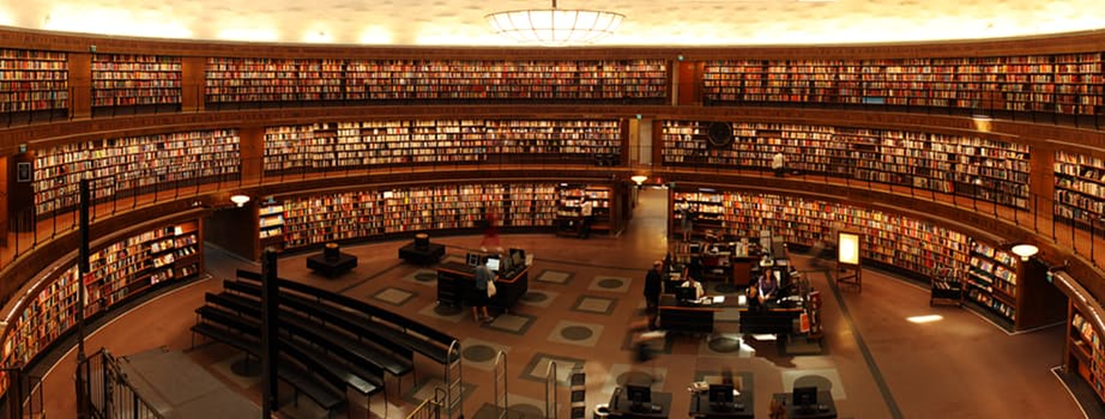 47
Accommodations
Accommodation Ideas:
▪ Sōsh app/color-coded voice meter
▪ Job Coach/Mentor
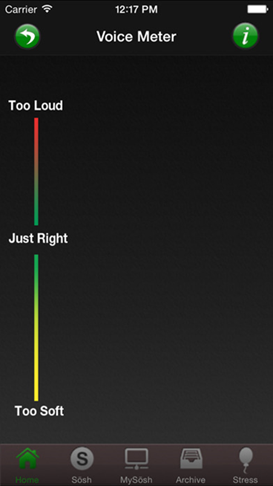 48
Accommodations
Working Effectively:
Establish written long-term and short-term goals
Develop strategies to deal with conflict
Develop a procedure to evaluate the effectiveness of the accommodation
Educate all employees on their right to accommodations
Provide sensitivity training to coworkers/supervisors
Do not mandate that employees attend work-related social functions
Encourage all employees to move non-work-related conversations out of work areas.
49
Accommodations
Working Effectively:
Provide positive praise and reinforcement
Provide day-to-day guidance and feedback
Provide written job instructions via email
Develop clear expectations of responsibilities and the consequences of not meeting performance standards
Schedule consistent meetings with employee to set goals and review progress
Allow for open communication
50
Accommodations
Example: 
Individual with Expressive Language Disorder
Career technical choice: Office Setting
Limitations: 
Communication
51
Accommodations
Accommodation ideas: 
Allow for written communication
Supervisor adjusted the method of supervision
Email vs. Face to Face
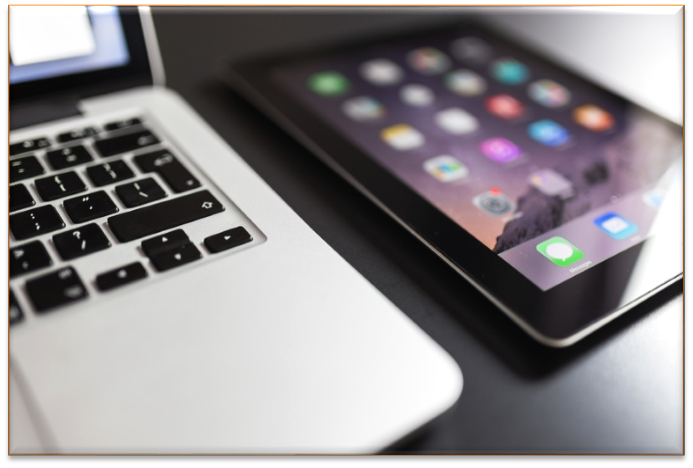 52
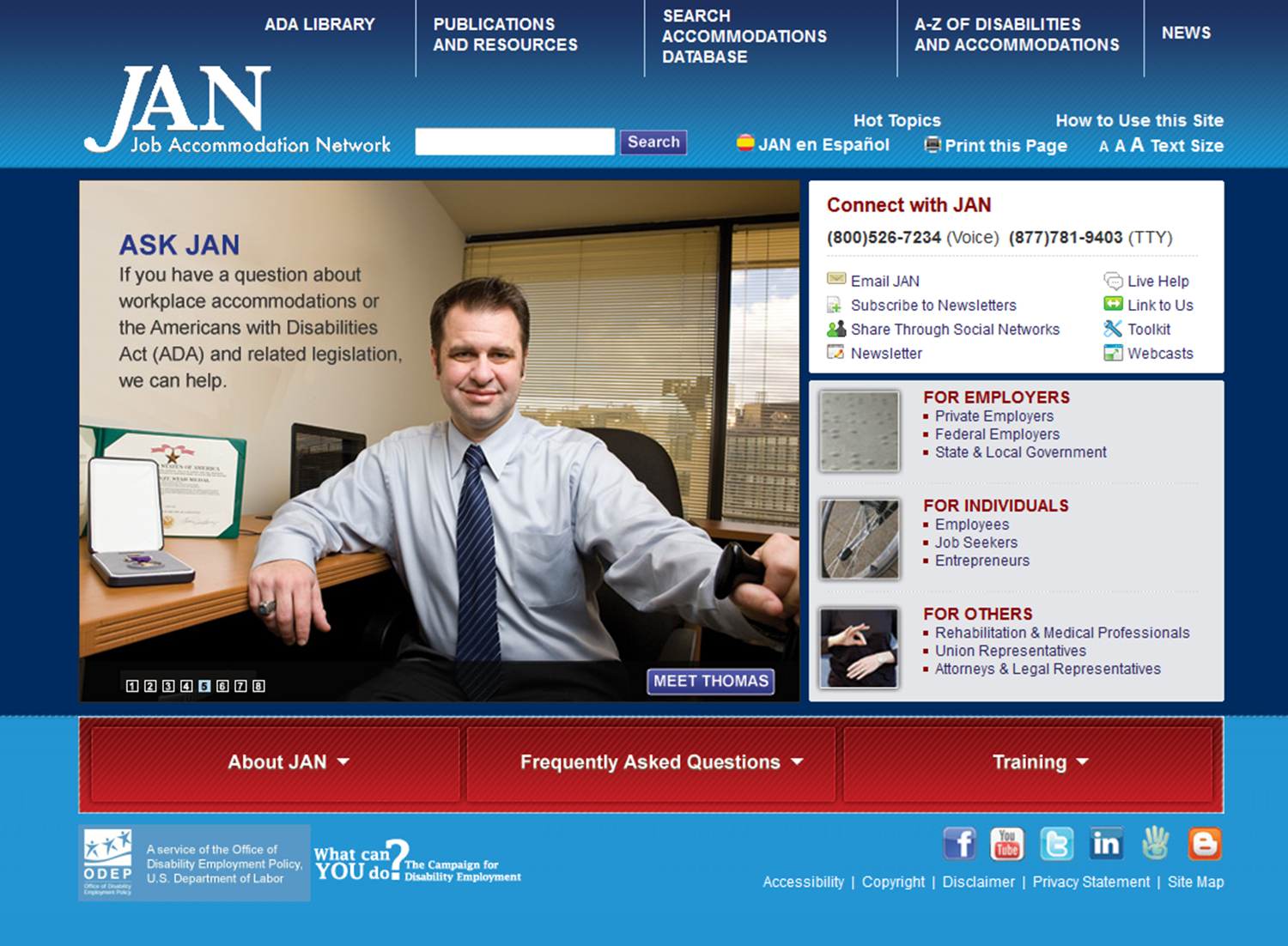 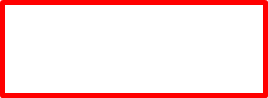 53
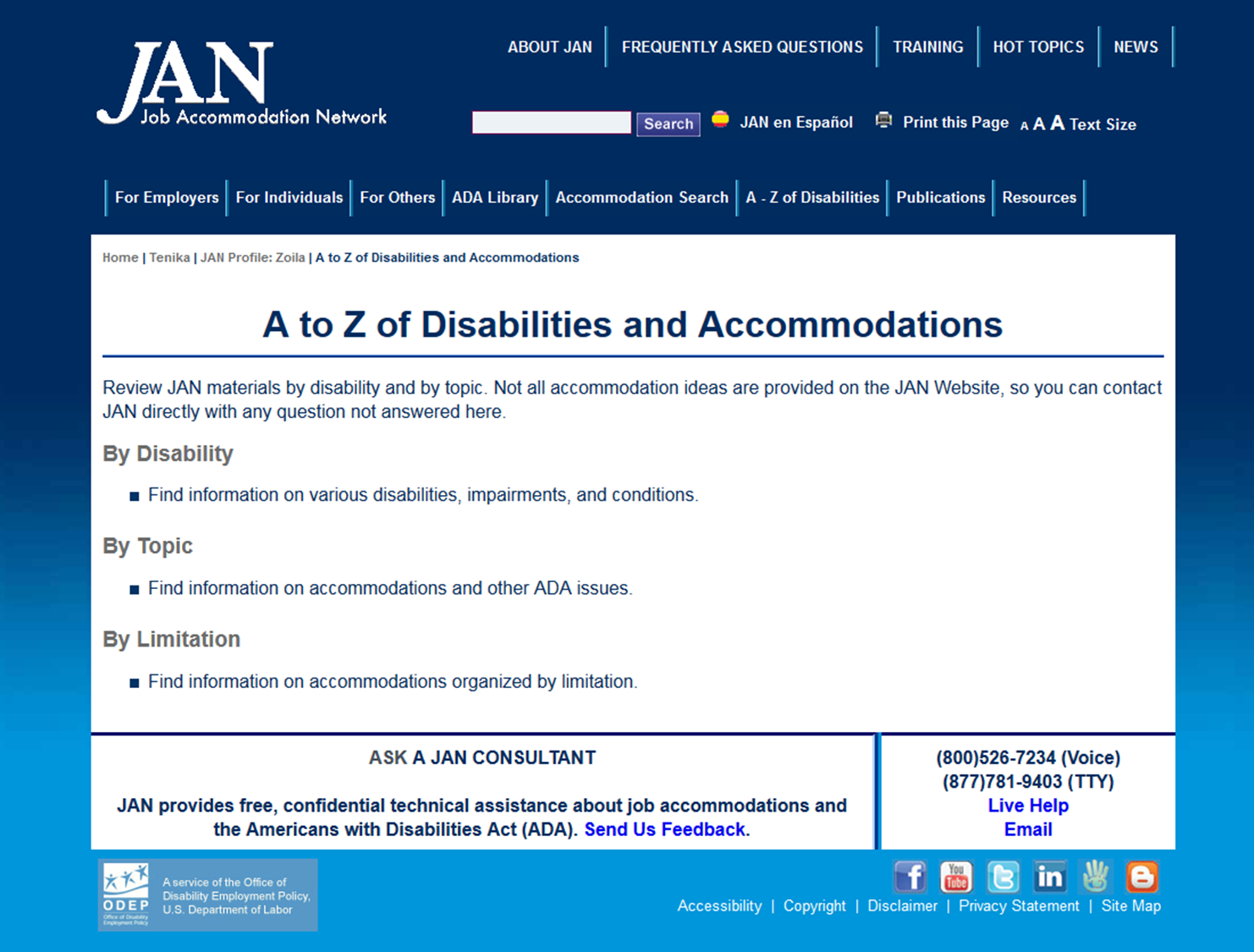 54
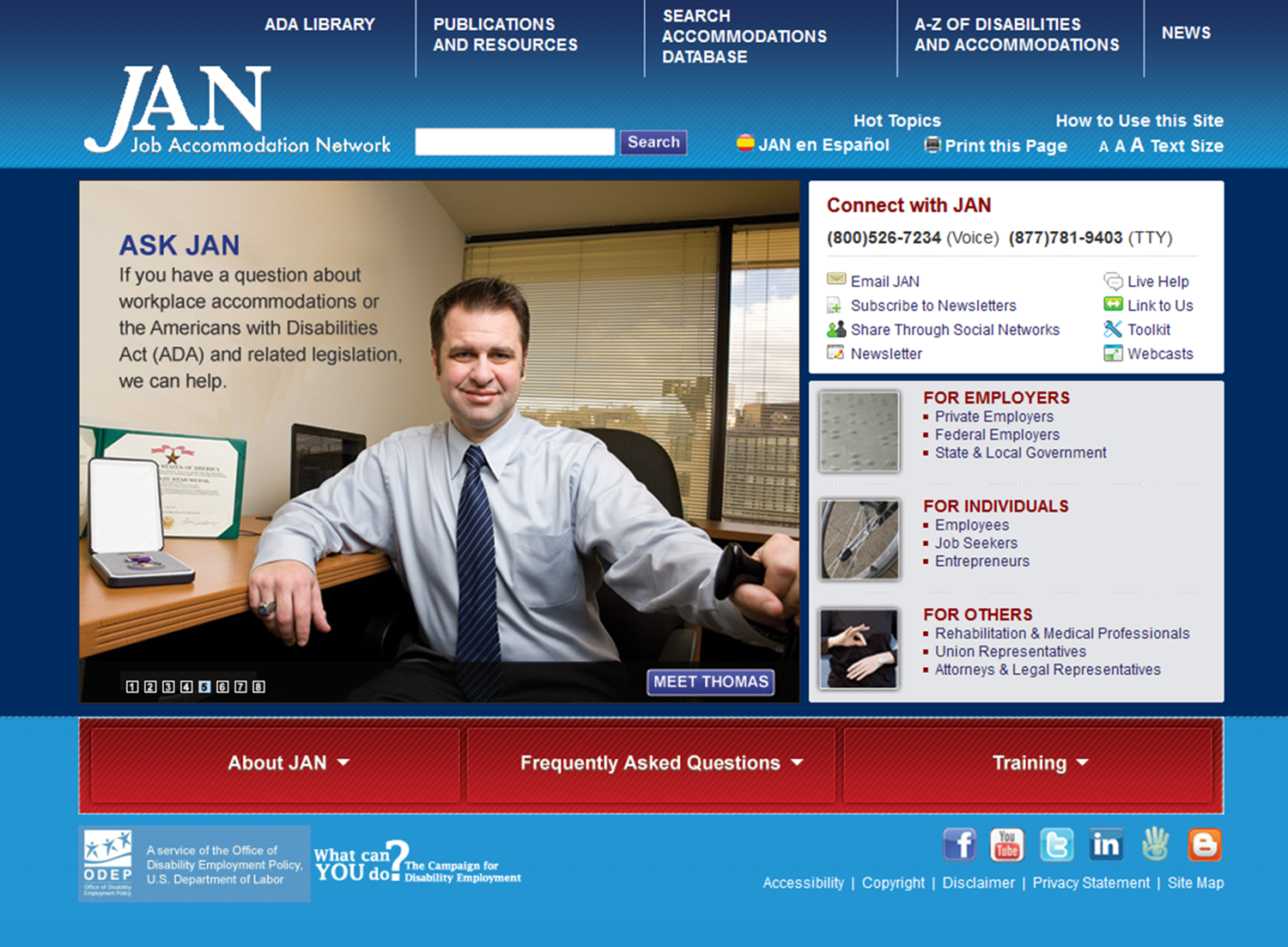 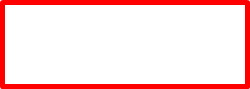 55
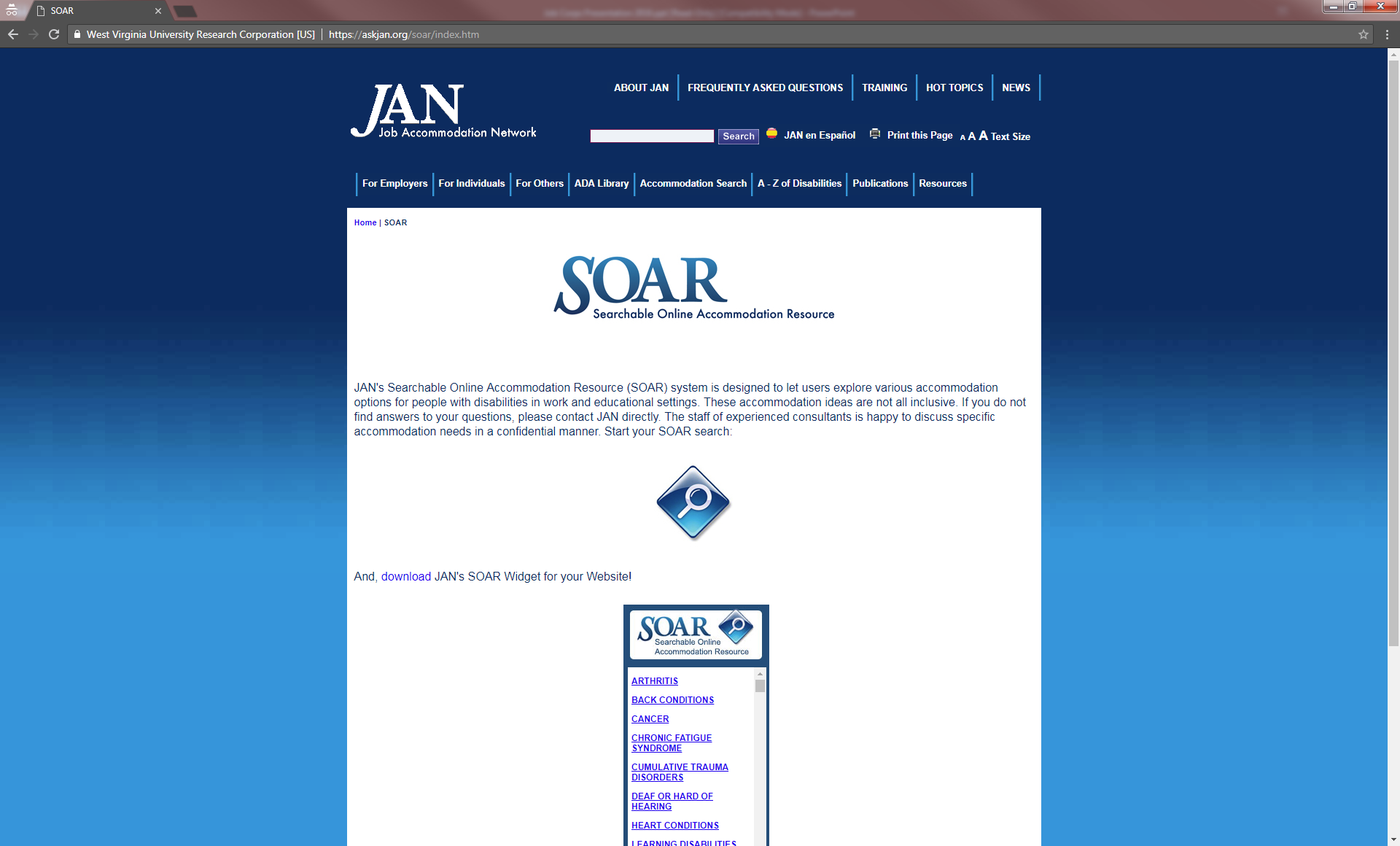 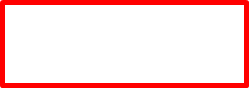 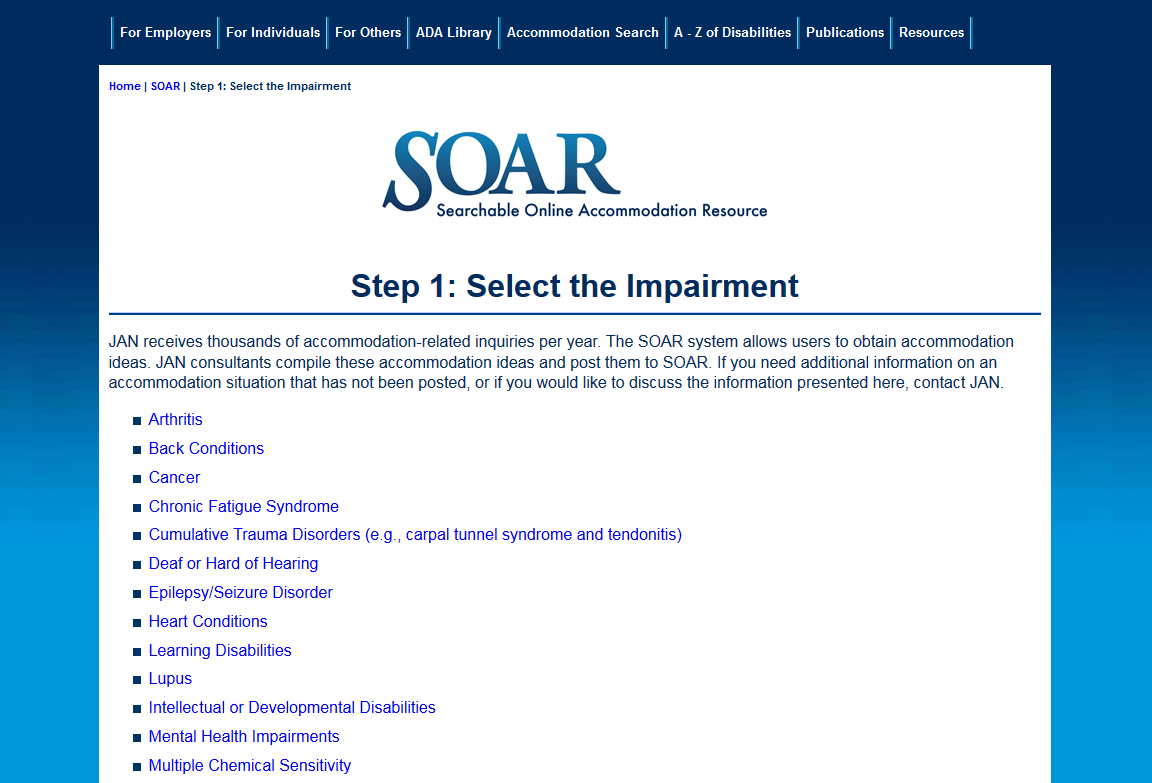 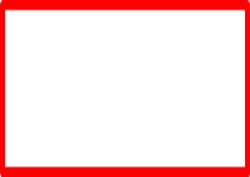 57
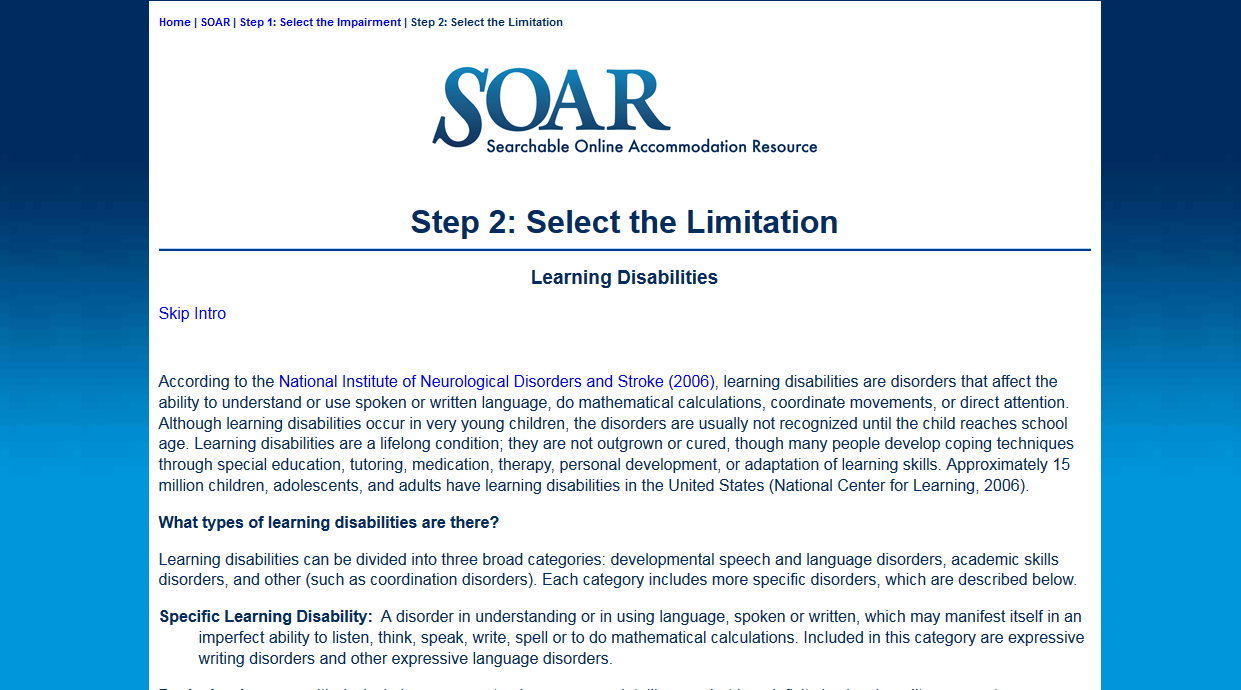 58
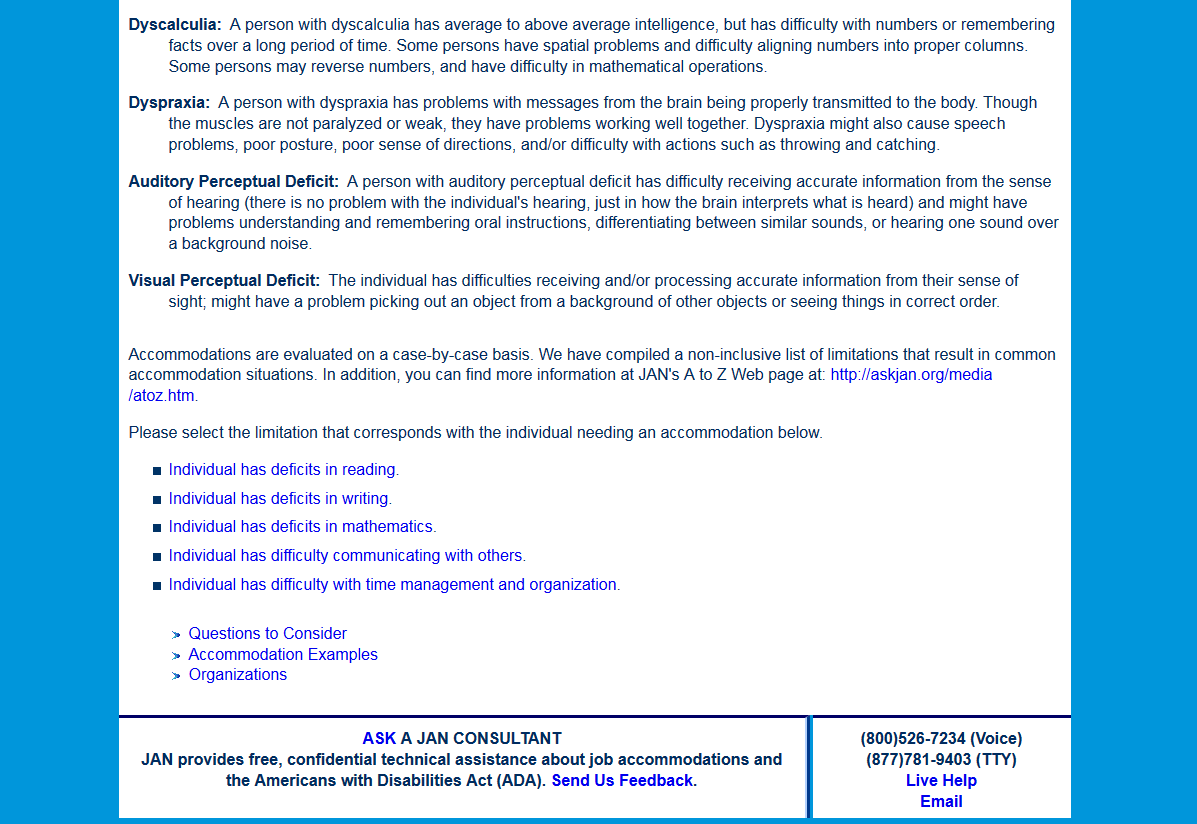 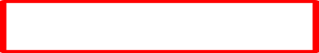 59
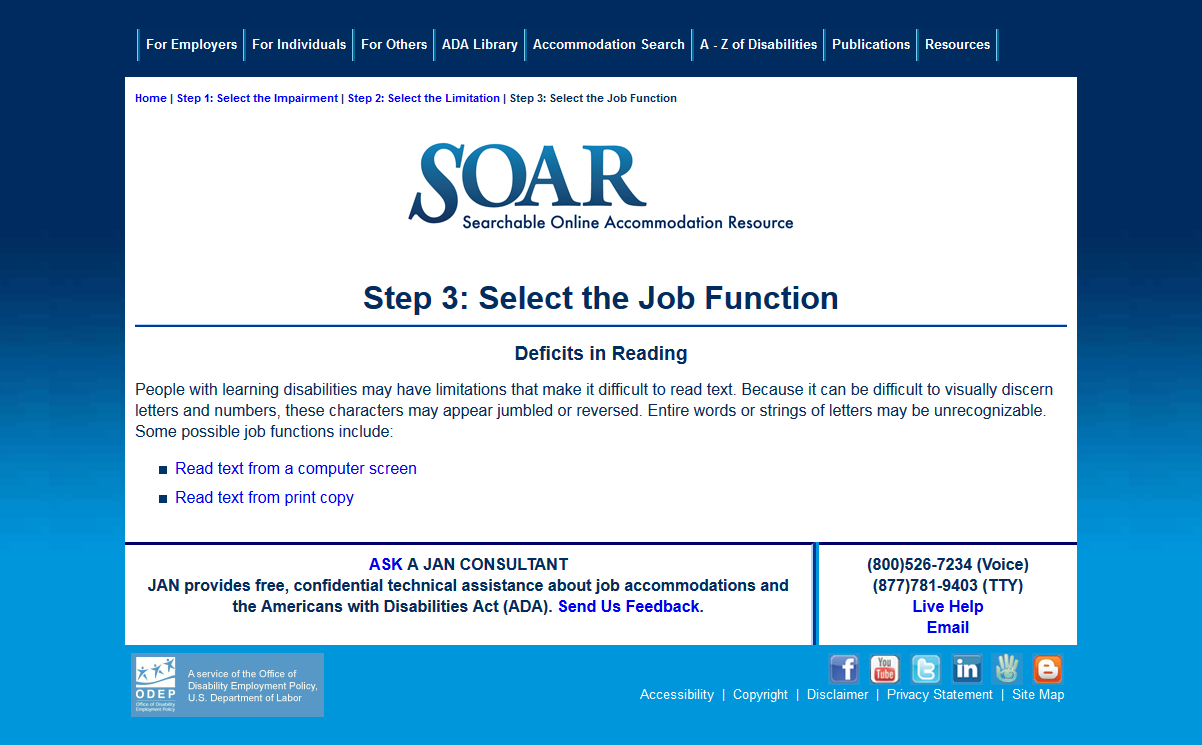 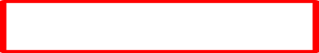 60
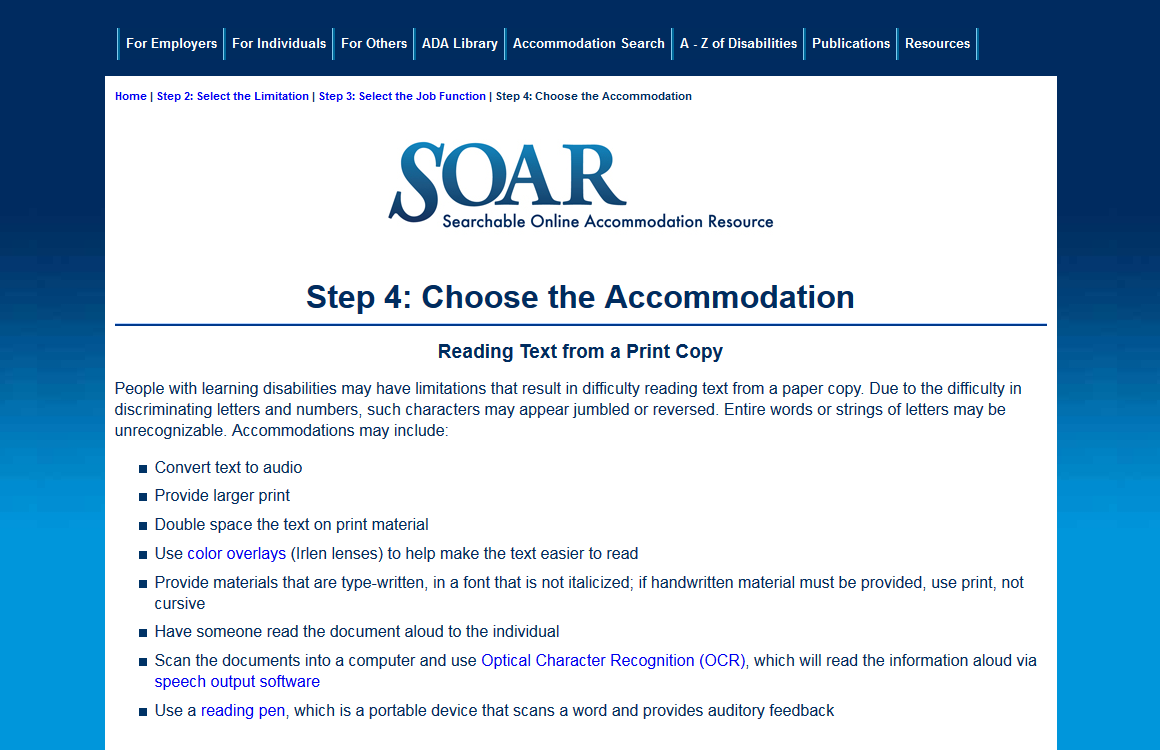 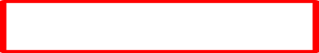 61
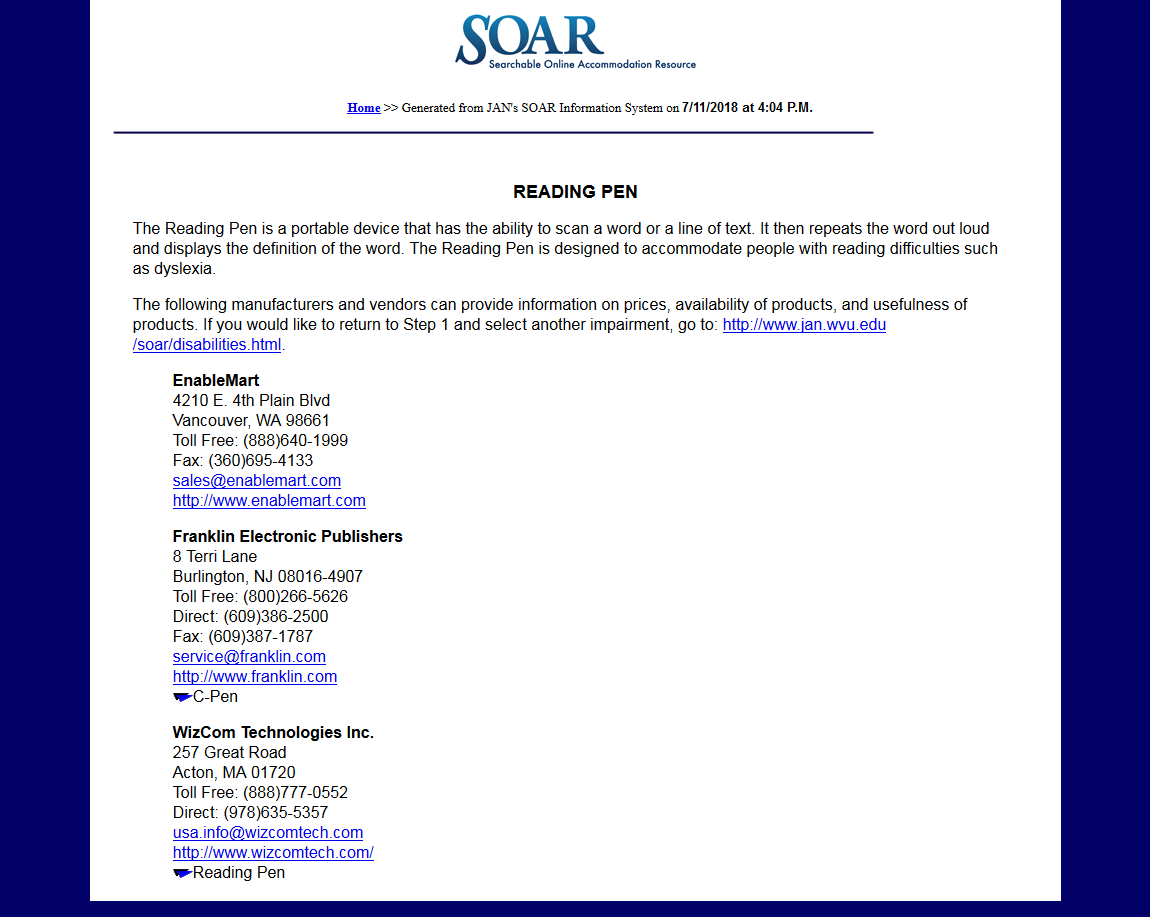 62
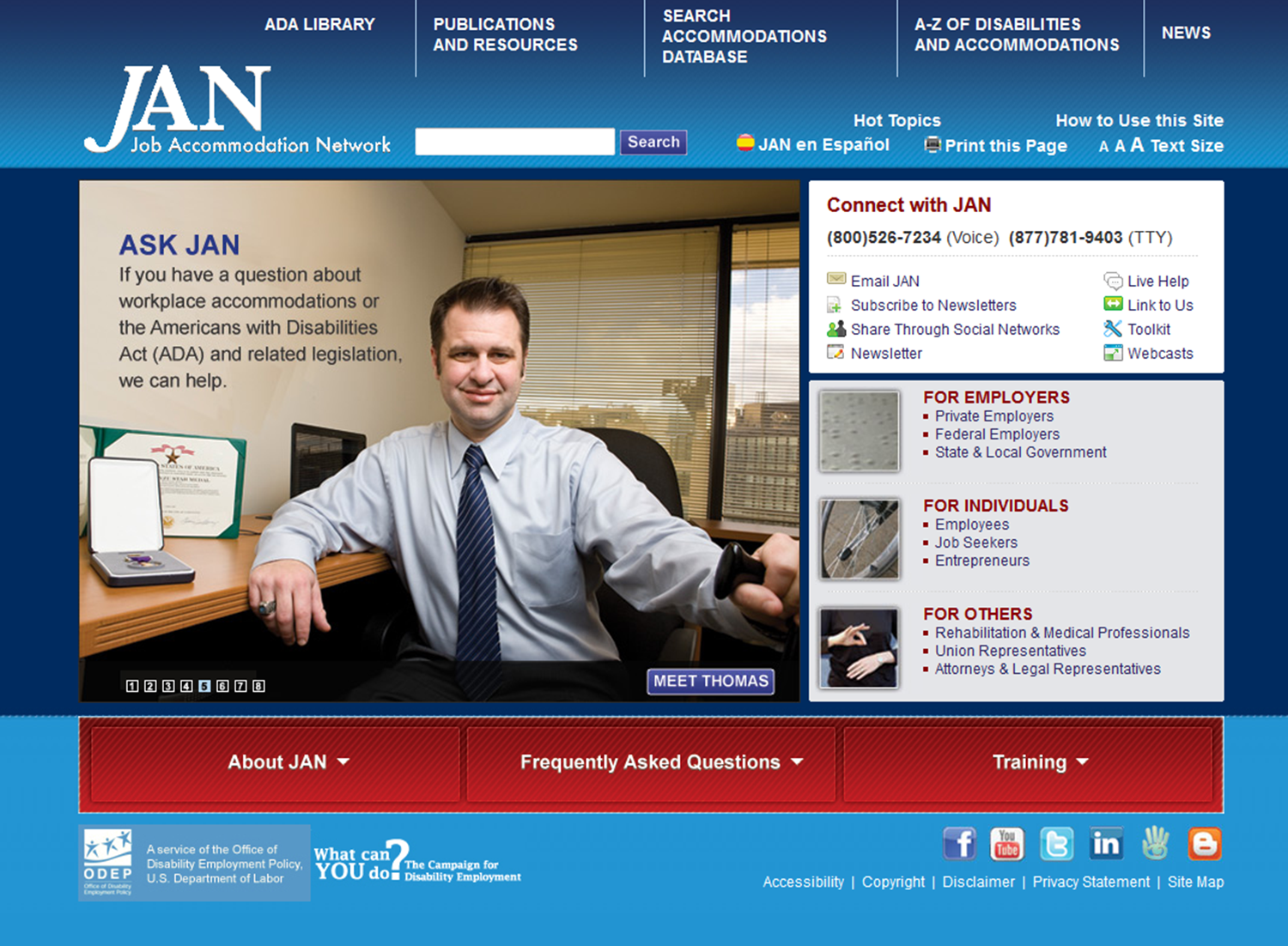 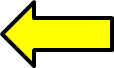 63
Accommodations
Questions
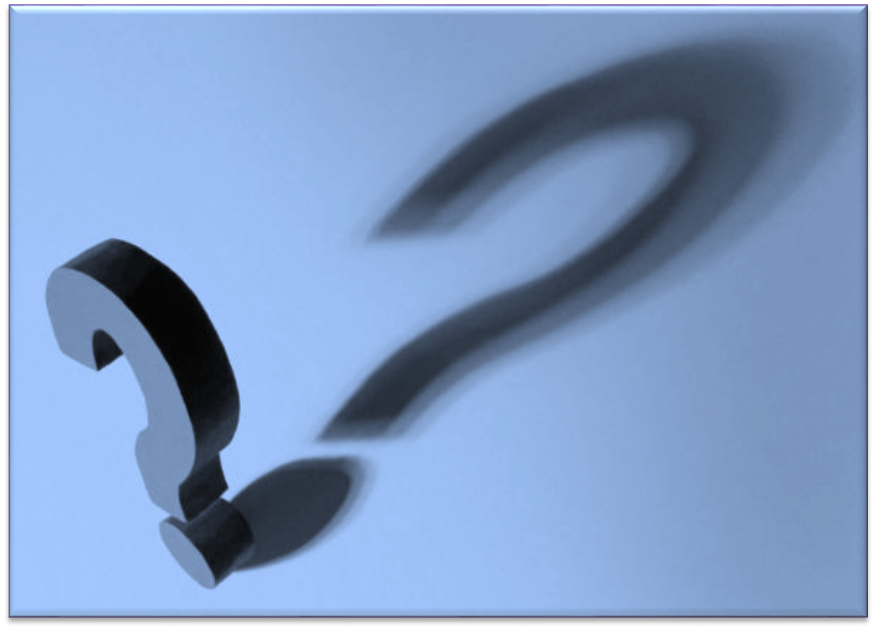 64
Accommodations
Contact 
(800)526-7234 (V) & (877)781-9403 (TTY)
AskJAN.org & jan@askjan.org
(304)216-8189 via Text
janconsultants via Skype
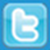 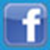 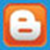 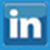 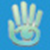 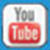 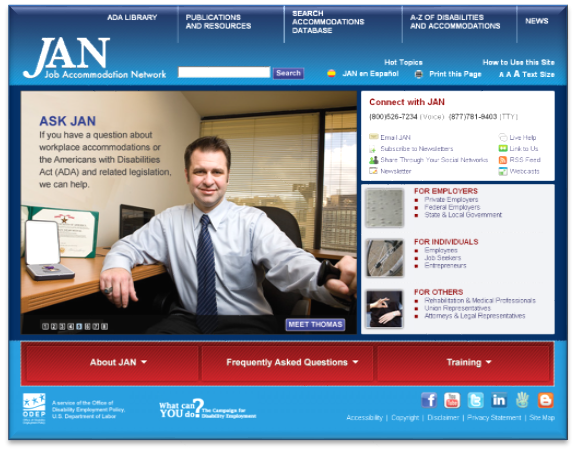 65